Štúdie prípadov a kontrol
Vladimír Príkazský, European Center for Disease Control, Stockholm, Švédsko, Martin Rusnák, Trnavská univerzita v Trnave, Slovensko, Predrag Đurić,  Queen Margaret University Edinburgh, UK
Case control study (Syn.: case comparison study, case compare study, case history study, case  referent  study,  retrospective  study)  
(Pozn.  prekl.: v  slovenčine  najčastejšie: retrospektívna  štúdia,  porovnávacia  štúdia  prípadov  ochorenia,  štúdia  prípadov  s  obdobnými charakteristikami,  anamnestická  štúdia,  štúdia  prípad – kontrola,  referenčná  štúdia  ochorení  - ide o zriedkavo  používané  termíny) 
Pozorovacia epidemiologická štúdia osôb s daným  ochorením (alebo  inou  výslednou  premennou  veličinou)  a  primeranej  (vhodnej)  kontrolnej (porovnávacej,  referenčnej)  skupiny  osôb,  ktoré  toto  ochorenie  nemajú  (naň  netrpia).
Definícia podľa Lasta (1999)
rusnak.truni.sk
1.11.18
2
Závislosť určitého atribútu ochorenia sa skúma porovnávaním ochorených a neochorených osôb vzhľadom na častosť, s ktorou je daný atribút u ochorených a u neochorených prítomný, alebo ak ide o kvantitatívnu premennú veličinu, vzhľadom na úroveň (množstvo, intenzitu) daného atribútu – v   oboch   skupinách   (resp.   v   každej   skupine,   ak   ich   je   viac).   
Skrátka,   expozícia podozrievanému    rizikovému    faktoru    v    anamnéze    sa    porovnáva    medzi    jednotlivými „prípadmi“   a   „kontrolami“,   ktoré   sa   podobajú   čo   do   takých   základných   ukazovateľov (charakteristík)  ako  vek,  pohlavie,  u  ktorých  sa  však  dané  (sledované)  ochorenie  alebo  stav nevyskytuje.
rusnak.truni.sk
1.11.18
3
Takúto  štúdiu  možno  nazvať  „retrospektívnou“  preto,  lebo  sa  začína  začiatkom  ochorenia  a „pozerá  sa  späť“  na  predpokladané  kauzálne  faktory  (jednoduchšie:  1.  začína  sa  v prítomnosti, pričom je už výsledok (napríklad ochorenie) známy a 2. pozerá sa do minulosti, a  to  v  snahe  zistiť  príčinu).  
Prípady  ochorenia  a  ich  kontroly  možno  v  rámci  „case  control study“  nahromadiť  tiež  „prospektívne“;  znamená  to,  že  sa  každý  nový  prípad  ochorenia diagnostikuje,  zaznamenáva  a  zaraďuje  do  štúdie, pričom  aj  takýto  druh  štúdie  možno nazývať  „retrospektívnou“,  pretože  sa  po  zistení  výsledku  (výskytu  ochorenia)  „pozerá  späť“ do  minulosti s cieľom  zistenia  príčiny.  Termíny  „prípady“  a  „kontroly“  sa  niekedy  používajú na  opis  subjektov  v  rámci randomizovaného  kontrolovaného  experimentu  (randomized controlled trial), pritom sa však nemá používať výraz „case control study“ (pozn. prekl.: v slovenčine prichádza takáto dilema sotva do úvahy) (Last, 1999).
rusnak.truni.sk
1.11.18
4
Studie případů a kontrol Case control study – analytická retrospektivní studie, ve které se zpětně dohledává a porovnává prevalence expozice rizikovému faktoru (nebo více faktorům) ve skupině případů (subjektů se studovanou nemocí, úmrtím, markérem nemoci apod.) a ve skupině kontrol bez studované nemoci či jiného studovaného jevu (Šejda et al., 2005).
Definícia podľa Šejdu a spol. (2005)
rusnak.truni.sk
1.11.18
5
Štúdie prípadov a kontrol sa tiež používajú na určenie stupňa asociácie medzi rôznymi rizikovými faktormi a výsledkami. 
V tejto štúdii, ako naznačuje názov, existujú dve skupiny subjektov: prípady a kontroly. 
Prípady sú osoby, ktoré majú konkrétnu chorobu, stav alebo postihnutie. 
Kontroly sú obvykle osoby, ktoré nemajú túto chorobu. 
Výskumníci zvyčajne identifikujú vhodné reprezentatívne kontroly, ktoré vyberú z bežnej populácie. Potom sa retrospektívne skúmajú možné expozície rizikovým faktorom, ktorým mohli byť vystavení ako pacienti, tak kontrolné subjekty. Výber osôb do kontrolnej skupiny je veľmi dôležitou súčasťou štúdií prípadov a kontrol
rusnak.truni.sk
1.11.18
6
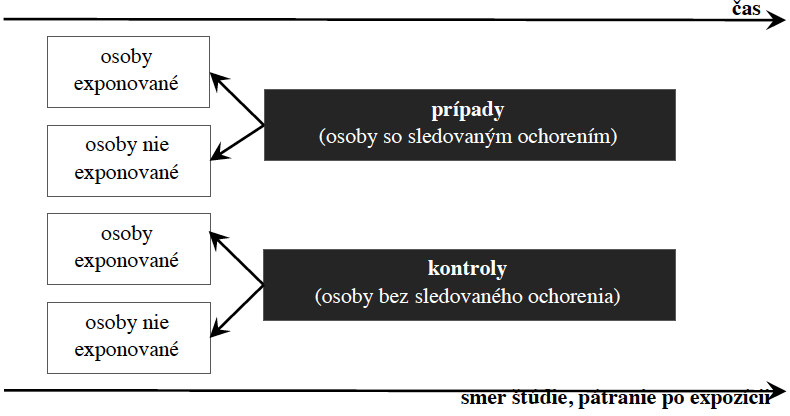 Zvyčajný dizajn štúdie prípad – kontrola podľa Šejda et al. (2005)
rusnak.truni.sk
1.11.18
7
Keďže ide o porovnávaciu štúdiu, ľudia s príslušnou chorobou (alebo problémom) sú porovnávaní s ľuďmi bez tejto choroby (problému). 
Porovnávacia, kontrolná alebo referenčná skupina poskytuje informácie o očakávanom profile rizikových faktorov v populácii, z ktorej sa vyberá prípadová skupina. 
Vzhľadom na retrospektívnu povahu sú tieto štúdie  často oslabené z možného bias v dôsledku „zapamätania si“ (recall bias). 
Štúdie prípadov a kontrol sú lacné, efektívne a často menej časovo náročné v porovnaní s kohortovými. Tento návrh štúdie je vhodný najmä pre zriedkavé ochorenia a také, ktoré majú dlhšie obdobie latencie.
rusnak.truni.sk
1.11.18
8
Prípady možno získať z viacerých zdrojov: 
z klinického záznamníctva, 
zo zoznamu populácií prípadov, 
z nových prípadov identifikovaných v kohortovej štúdii 
z tých, ktoré boli identifikované pri prierezovom prieskume. 
Ideálny súbor prípadov by bol nový (incident) a reprezentatívny vo všetkých prípadoch typu záujmu o študijnú otázku v študovanej populácii. 
Prípady z registrov obyvateľstva a kohortových štúdií zvyčajne spĺňajú tento ideál najlepšie. 
Prípady zistené v klinických štúdiách sú zvyčajne veľmi špecifické, zatiaľ čo tie z prierezovej štúdie sú väčšinou predstavujú prevládajúce – bežné javy v populácii.
Zdroje prípadov (Bhopal, 2002)
rusnak.truni.sk
1.11.18
9
Miera asociácie
rusnak.truni.sk
1.11.18
10
Vzhľadom na to, že dizajn štúdie predpokladá výber kontrol uskutočnený nie na základe náhody, ale podľa rozhodnutia epidemiológa, pre odhad vzťahu medzi príčinou a následkom nie je možné používať pravdepodobnosť. 
To je zároveň dôvod, prečo nie je možné počítať riziko (risk) a pomer rizík (relative risk), ale pracuje sa so šancou (odds) a pomerom šancí (odds ratio).
rusnak.truni.sk
1.11.18
11
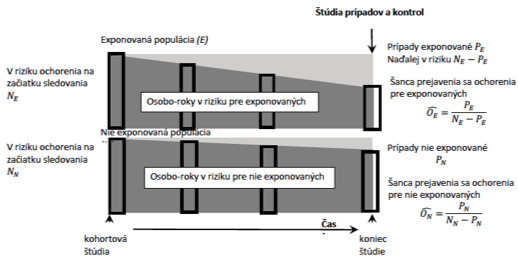 Štúdia prípadov a kontrol podľa Rodriguesa a Kirkwooda (1990)
rusnak.truni.sk
1.11.18
12
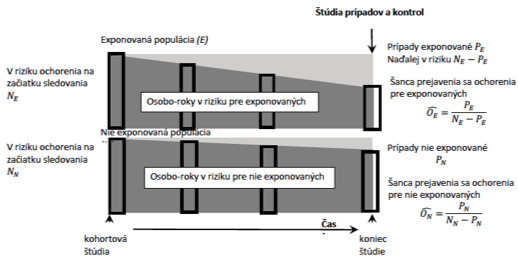 Výpočet šance vzniku ochorenia alebo iného javu spojeného so zdravím
rusnak.truni.sk
1.11.18
13
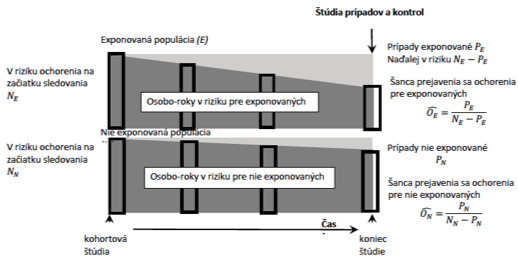 Výpočet šance vzniku ochorenia alebo iného javu spojeného so zdravím
rusnak.truni.sk
1.11.18
14
Výpočet šance vzniku ochorenia alebo iného javu spojeného so zdravím
rusnak.truni.sk
1.11.18
15
Bolo sledovaných 1 600 ľudí. Výskumník mal na začiatku štúdie vedomosť o 40 prípadoch ochorenia (alebo iného stavu), z ktorých sa u 30 z nich preukázala expozícia skúmanému faktoru rizika a u 10 táto ozrejmená nebola. Pre porovnanie vybral 570 ľudí, ktorí boli exponovaní študovanému faktoru rizika, a 990 ľudí, ktorí neboli.
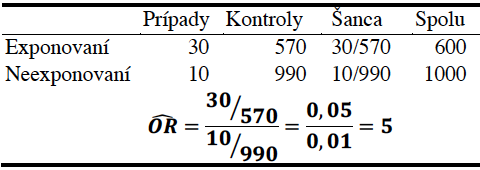 Fiktívny príklad
rusnak.truni.sk
1.11.18
16
Výsledok potom interpretujeme, že šanca ochorieť u exponovaných prípadov je 5-krát väčšia ako u neexponovaných kontrol vo výbere, na ktorom sme vykonali štúdiu. 
Pri zovšeobecnení na celú populáciu sme za použitia OpenEpi dostali intervaly 95% istoty pre OR a to horný 10,7 a dolný 2,5.
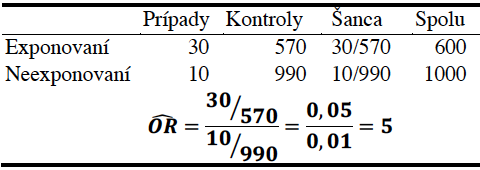 Interpretácia
rusnak.truni.sk
1.11.18
17
Výhodou štúdie prípadov a kontrol je to, že pomer šancí OR je dobrou aproximáciou relatívneho rizika RR v prípade, že študujeme zriedkavý zdravotný jav. 
Pokiaľ by bol jav častý, OR sa bude od RR vzďaľovať. 
V praxi sa odhad rizika vo forme pomeru šancí OR v štúdii prípadov a kontrol môže použiť na spoľahlivý odhad relatívneho rizika, za predpokladu, že ide o mimoriadne prípady, ktoré boli získané zo známej a definovanej populácie. 
Zároveň kontroly boli odobraté z rovnakej definovanej populácie a boli by v skupine prípadov, ak by sa ochorenie vyvinulo. 
Kontroly boli vybrané nezaujatým spôsobom, napr. nezávisle od stavu expozície, a tiež pre niektoré typy štúdie musí platiť, že ochorenie je zriedkavé.
Zriedkavé ochorenia
rusnak.truni.sk
1.11.18
18
Doll, R. and A. Hill (1950). "Smoking and carcinoma of the lung; preliminary report." Br Med J. 2(4682): 739-748.
Príklad 1
rusnak.truni.sk
1.11.18
19
The method of the investigation was as follows: Twenty London hospitals were asked to co-operate by notifying all patients admitted to them with carcinoma of the lung, stomach, colon, or rectum. On receipt of the notification an almoner (a social-service worker in a hospital), engaged wholly on research, visited the hospital to interview the patient, using a set questionary.
Between April, 1948, and October, 1949, the notifications of cancer cases numbered 2,370.
It was not, however, possible to interview all these patients. To begin with, it had been decided beforehand that no one of 75 years of age or more should be included in the inquiry, since it was unlikely that reliable histories could be obtained from the very old. There were 150 such patients. 
In a further 80 cases the diagnosis was incorrect and had been changed before the almoner paid her visit. Deducting these two groups leaves 2,140 patients who should have been interviewed. 
Of these, 408 could not be interviewed for the following reasons: already discharged 189, too ill 116, dead 67, too deaf 24, unable to speak English clearly 11, while in one case the almoner abandoned the interview as the patient‘s replies appeared wholly unreliable.
rusnak.truni.sk
1.11.18
20
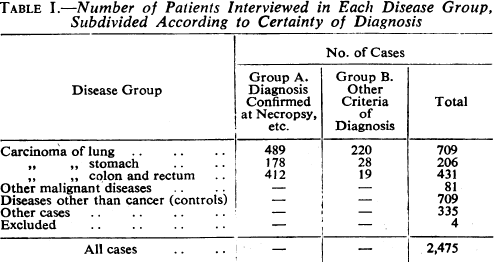 rusnak.truni.sk
1.11.18
21
In this investigation, therefore, the patients were closely questioned and asked 
(a) if they had smoked at any period of their lives; 
(b) the ages at which they had started and stopped; 
(c) the amount they were in the habit of smoking before the onset of the illness which had brought them into hospital; 
(d) the main changes in their smoking history and the maximum they had ever been in the habit of smoking; 
(e) the varying proportions smoked in pipes and cigarettes; and 
(f) whether or not they inhaled.
History of smoking
rusnak.truni.sk
1.11.18
22
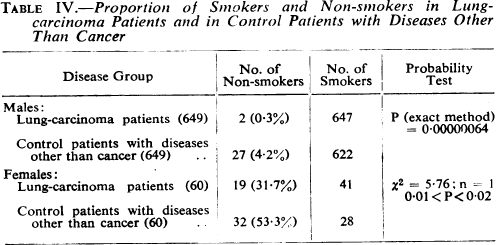 rusnak.truni.sk
1.11.18
23
zostrojte tabuľku 2x2
vypočítajte šancu vzťahu fajčenia a rakoviny pľúc na základe výberu
vypočítajte interval istoty pre šancu pri chybe 5%
formulujte interpretáciu výsledkov.
Zadanie na doma
rusnak.truni.sk
1.11.18
24
Atchison, C. J. and C. R. M (2018). An outbreak of cryptosporidium sp. associated with a public swimming pool. Case Studies in Infection Control. M. Chand and J. Holton. London; New York : Taylor & Francis Group, CRC Press: 57-69.
Príklad 2
rusnak.truni.sk
1.11.18
25
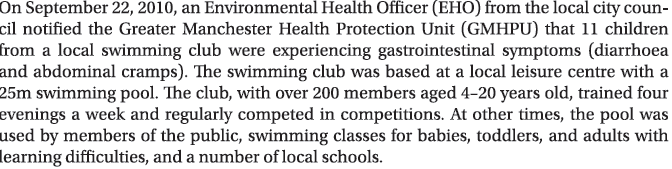 A questionnaire was completed and stool samples were collected from the 11 children. In addition, other cases were sought by requesting local GPs, paediatricians, walk-in centres, and hospital microbiologists to report to GMHPU suspected cases of diarrhoea, vomiting, or both, that were potentially linked to the swimming pool, and to obtain a stool specimen if appropriate. Initial review of the questionnaires suggested that illness was linked to attendance at a training session at the pool on September 13. By September 28, three cases had submitted stool samples to the local microbiology laboratory and they tested positive for Cryptosporidium.
rusnak.truni.sk
1.11.18
26
A retrospective cohort study was conducted to identify risk factors for infection in members of the swimming club. A list of 129 active members of the club was obtained. 
EHOs from the City Council conducted face-to-face and telephone interviews. The questionnaire was designed to collect information on the nature of illness and key exposures (including swimming at the pool on specified training dates, swimming at competitions, eating or drinking at events, and swimming at other pools). 
The questionnaire was piloted (tested) by staff and members of the public who were not cases, and were not connected to cases, at the local leisure centre. 
A descriptive analysis of the data collected was performed to examine the characteristics of cases in time, place, and person.
rusnak.truni.sk
1.11.18
27
From the respondents, 48 probable cases of cryptosporidiosis and 53 noncases (persons without symptoms) were identified.
The risk of illness was greater in members of the swimming club who attended the training session at the pool on September 13. 
The association was strong and highly significant statistically (aOR 28; 95% CI 8 to 99, p value <0.0001). 
This finding supports the hypothesis that the training session on September 13 was a significant exposure and is consistent with a point source exposure as illustrated by the epidemic curve. 
Illness was not associated with eating any food items, use of toilets, changing rooms, or showers.
rusnak.truni.sk
1.11.18
28
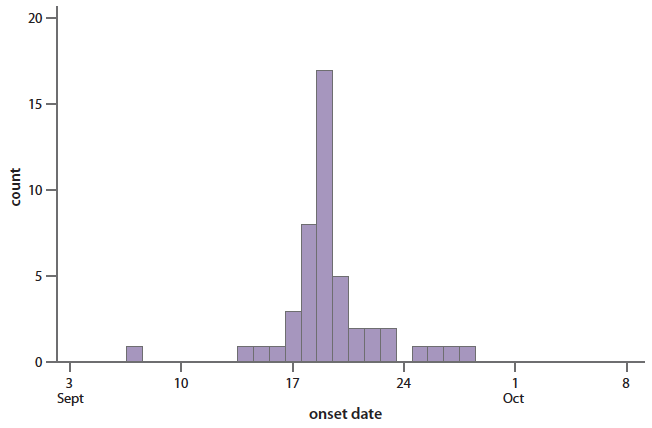 Epidemic curve
rusnak.truni.sk
1.11.18
29
vypočítajte šancu vzťahu kúpania sa (expozícia) na základe výberu
vypočítajte interval istoty pre šancu pri chybe 5%
formulujte interpretáciu výsledkov.
Zadanie na doma
rusnak.truni.sk
1.11.18
30
Štúdia prípad-kontrola
Postup
Miery asociácie
Príklady (domáca úloha)
Súhrn
rusnak.truni.sk
1.11.18
31